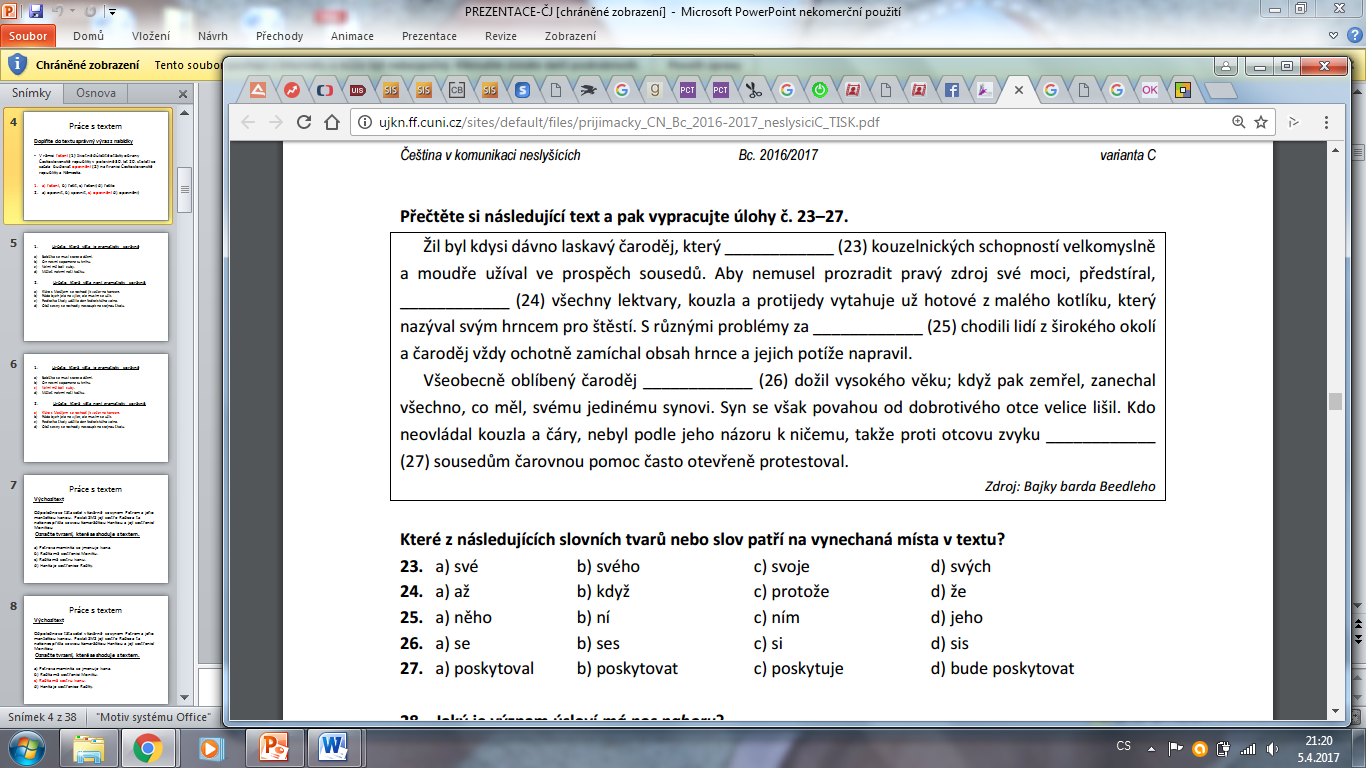 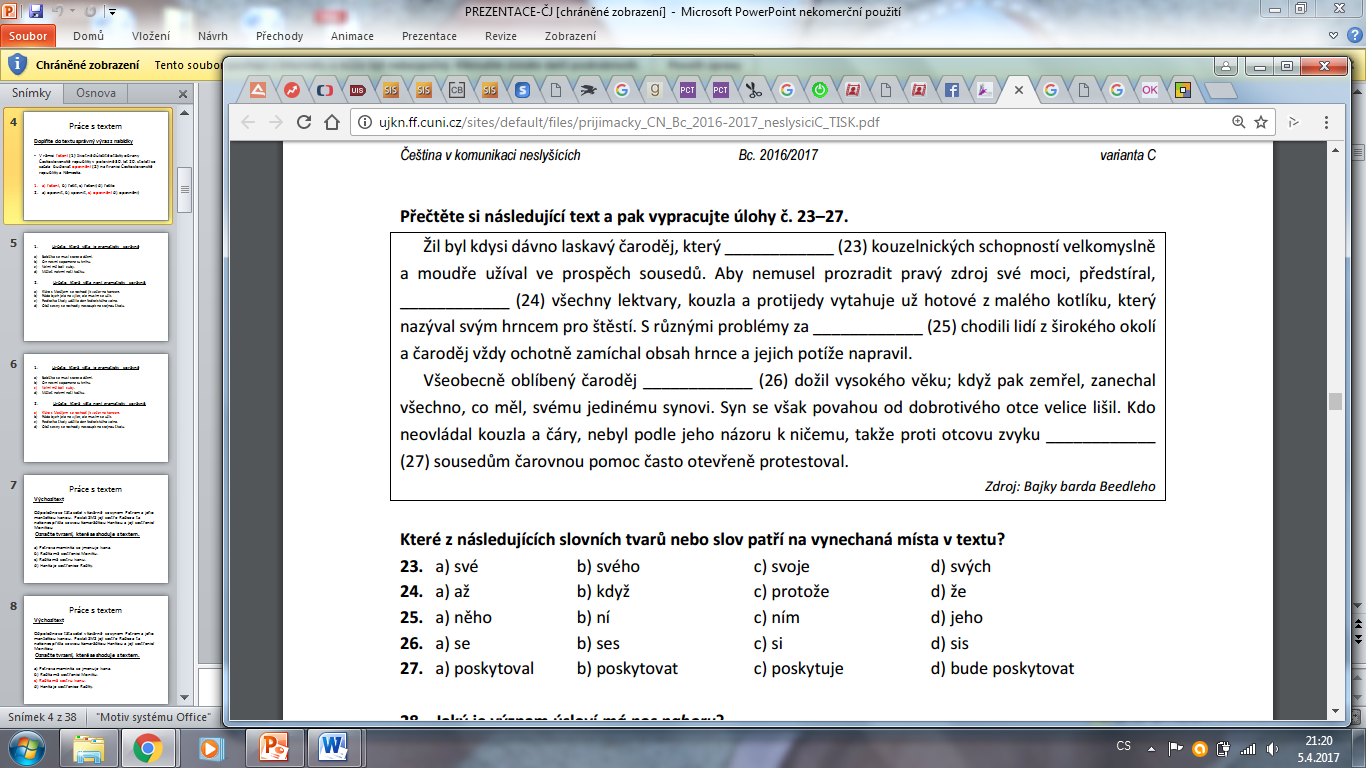 rčení s částmi těla
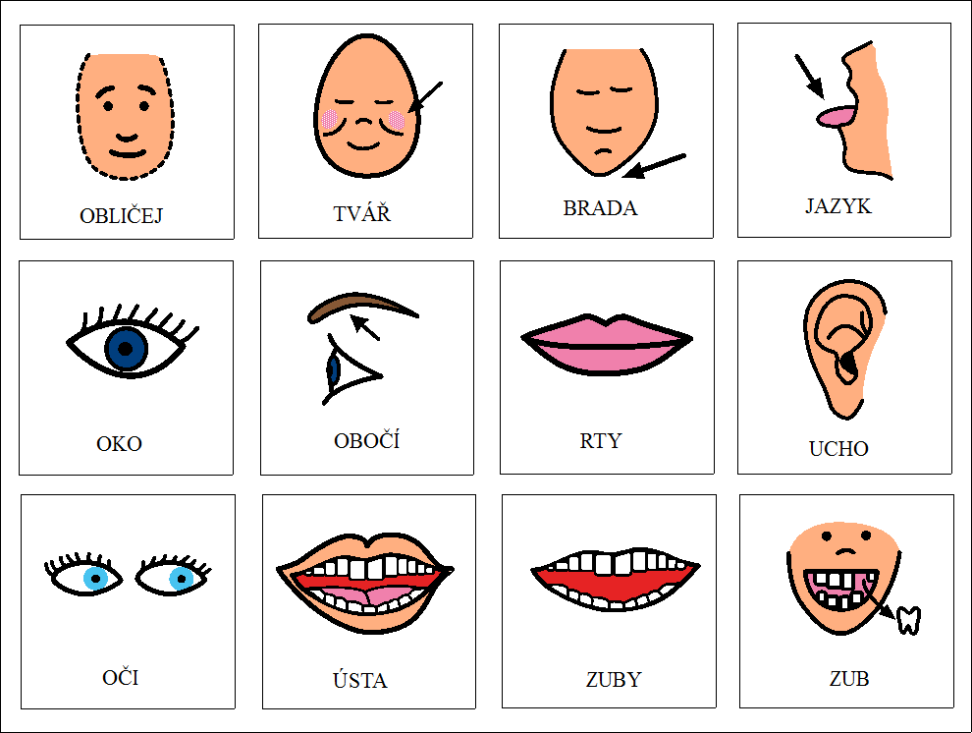 přimhouřit nad něčím oči
dávat si do nosu
strkat do něčeho nos
s odřenýma ušima
vzít někomu něco z úst
mít něčeho plné zuby
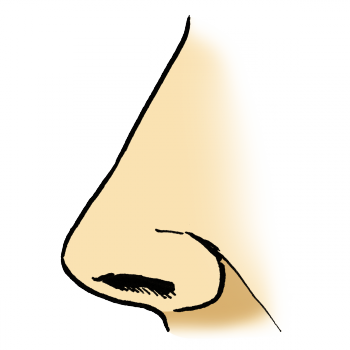 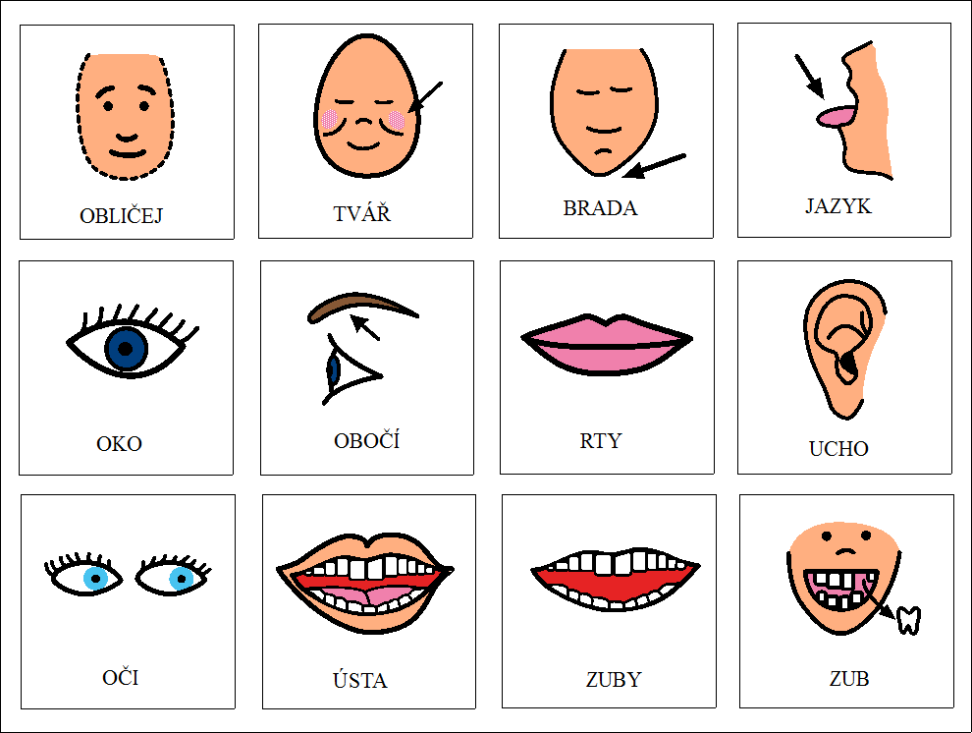 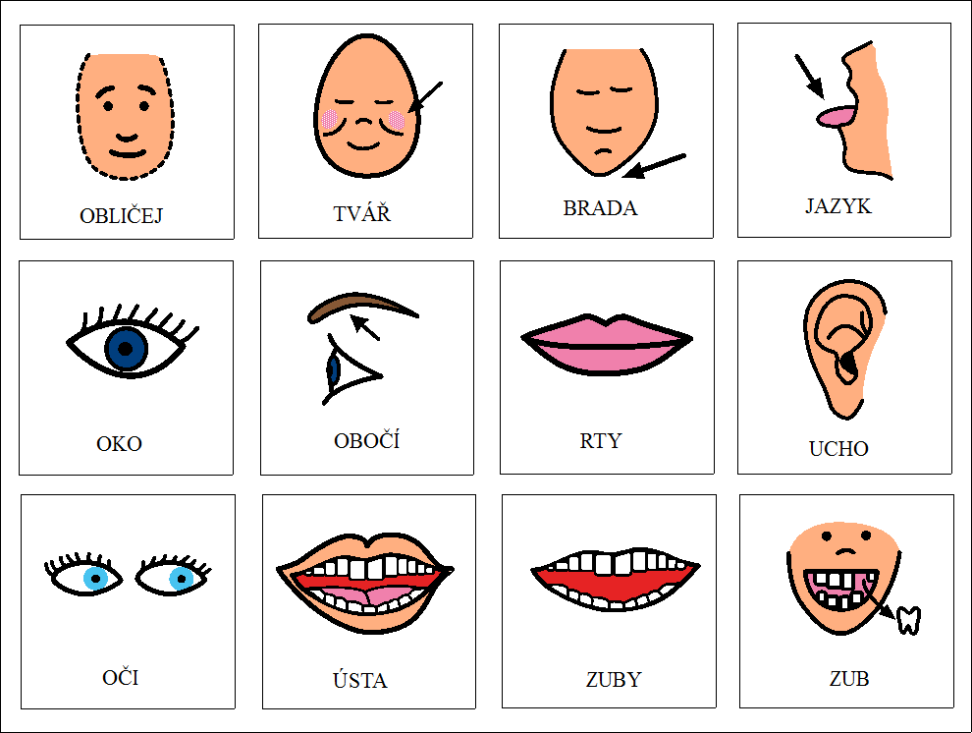 spojovačka
říci něco, co chtěl ten druhý zrovna také říci
protiví se mu to, je toho až příliš
těsně, jen tak tak
být k němu vlídný, shovívavý, něco prominout
plést se do něčeho, co se nás netýká, být zvědavý, někdy až příliš
dopřávat si, užívat si něčeho dobré
přimhouřit nad něčím oči
dávat si do nosu
strkat do něčeho nos
s odřenýma ušima
vzít někomu něco z úst
mít něčeho plné zuby
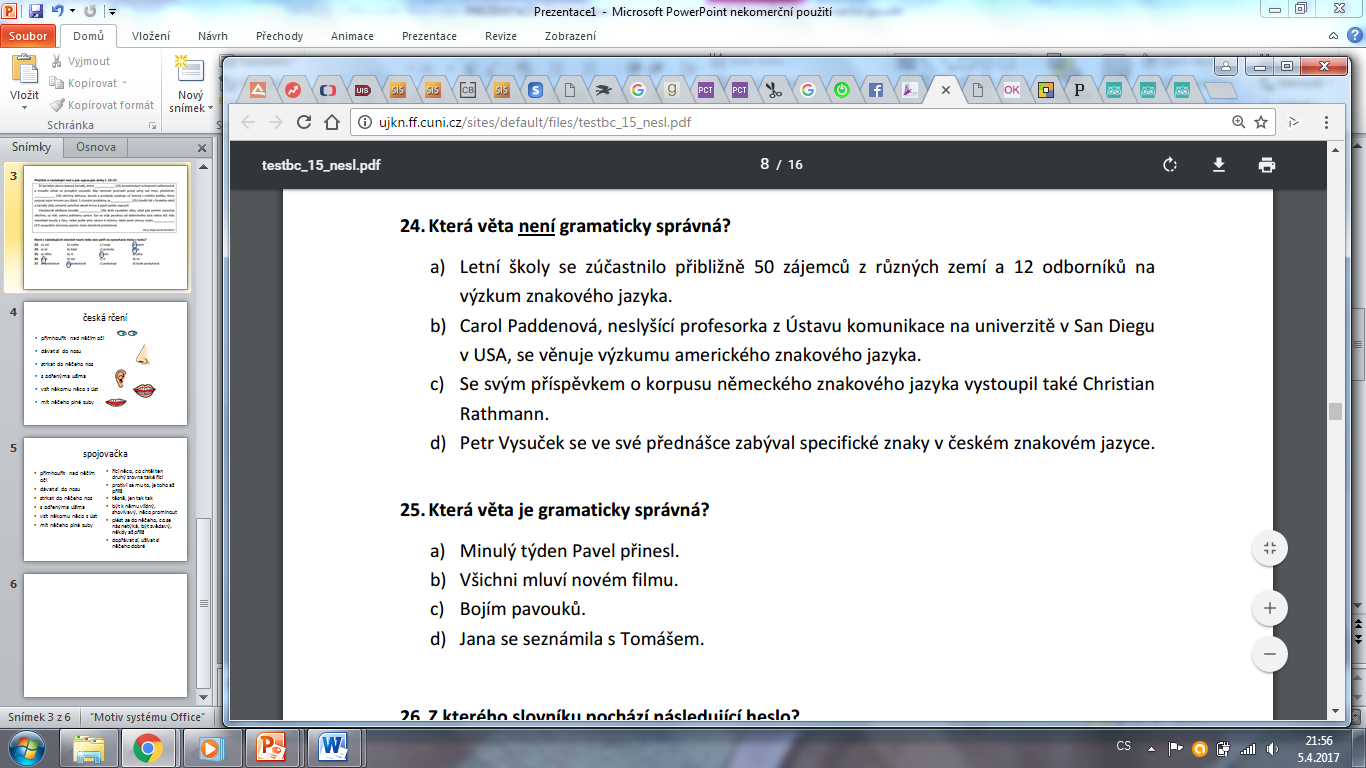 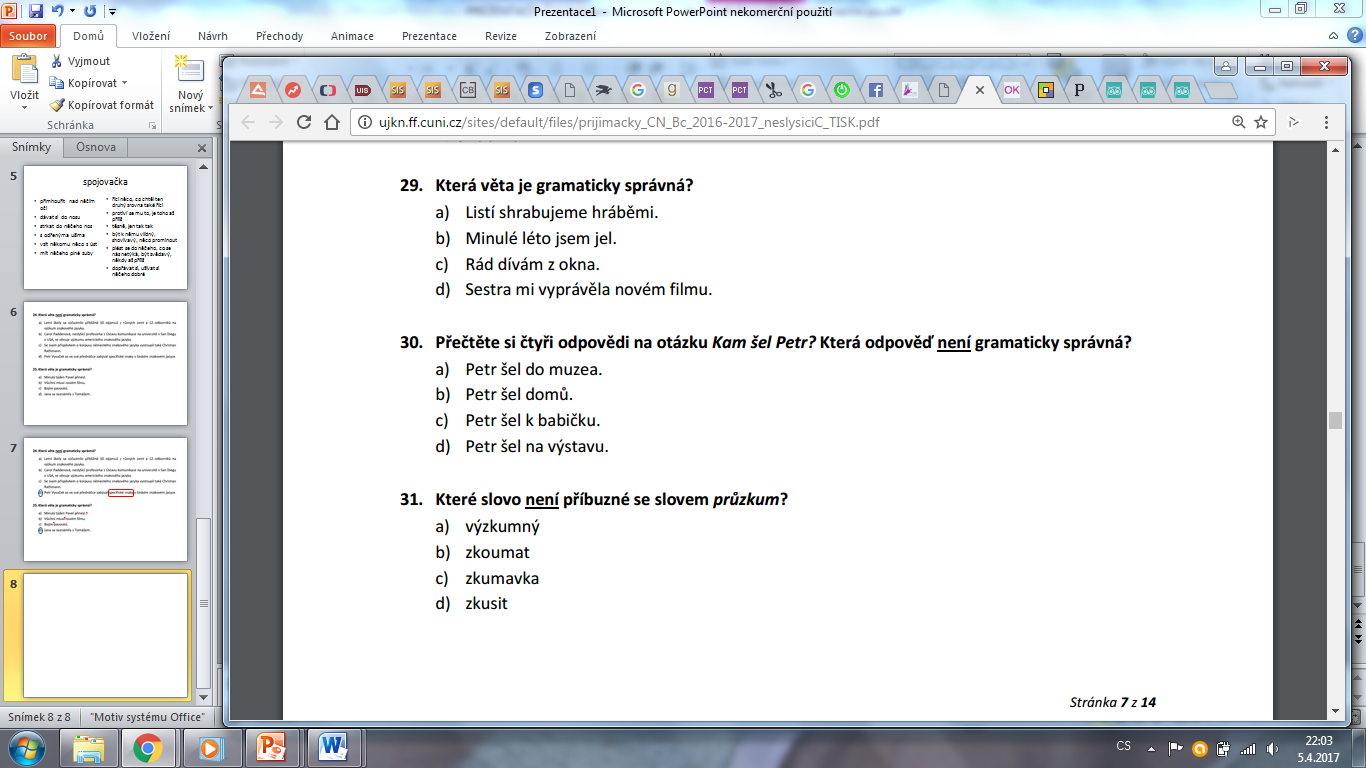 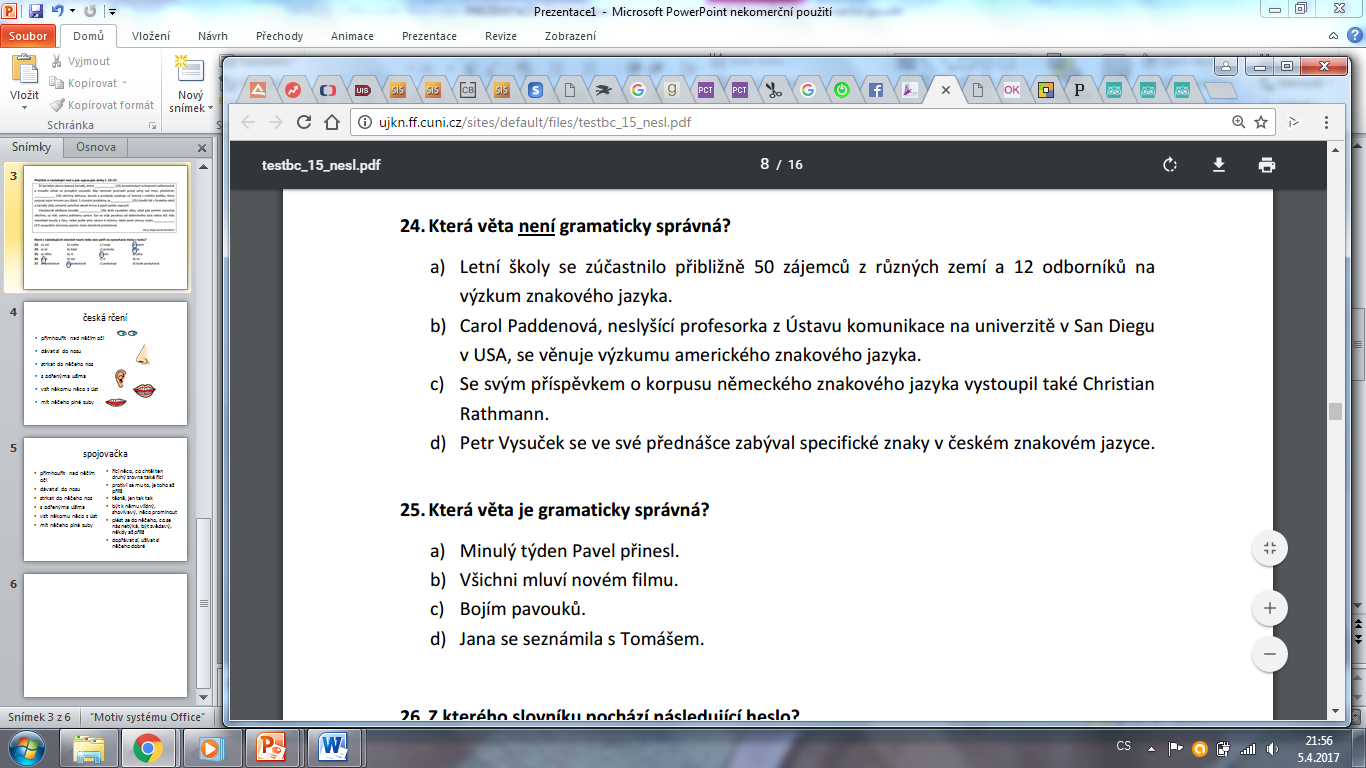 ?
?
?
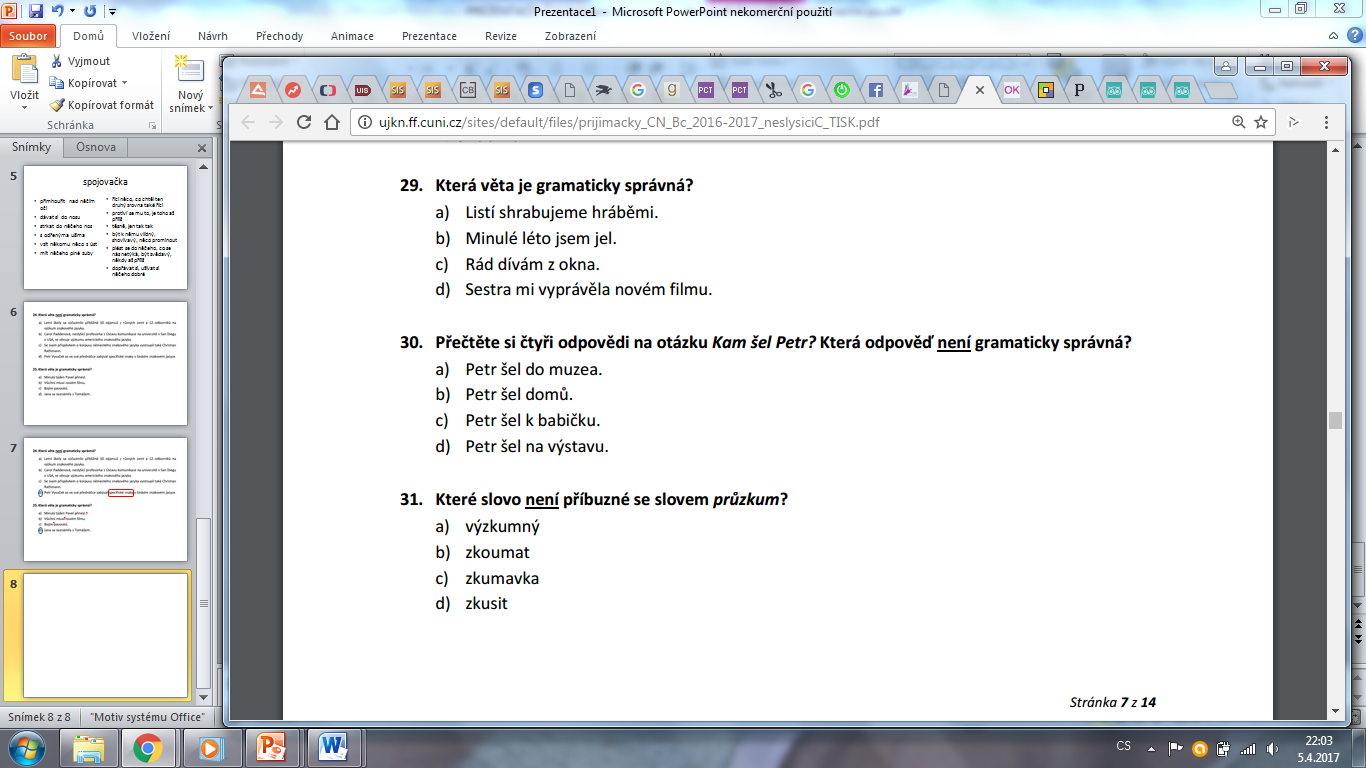 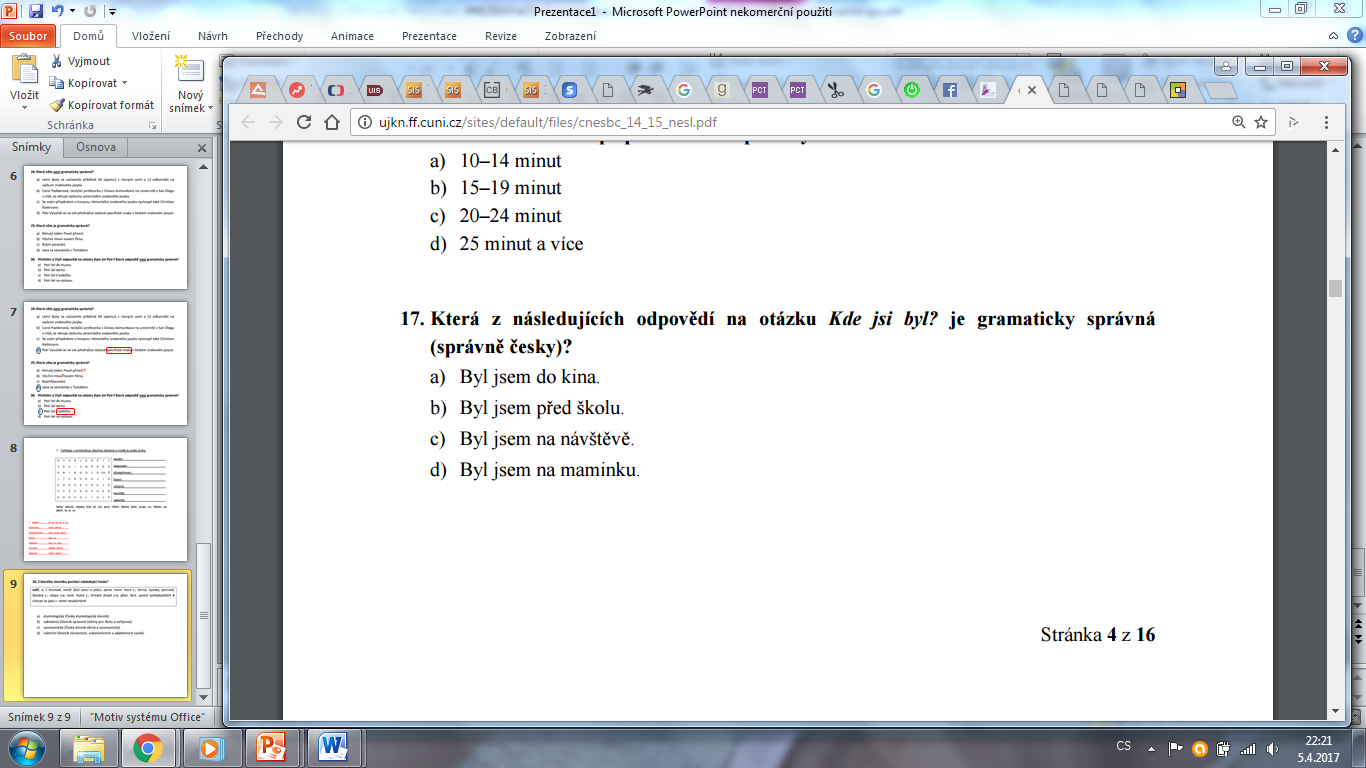 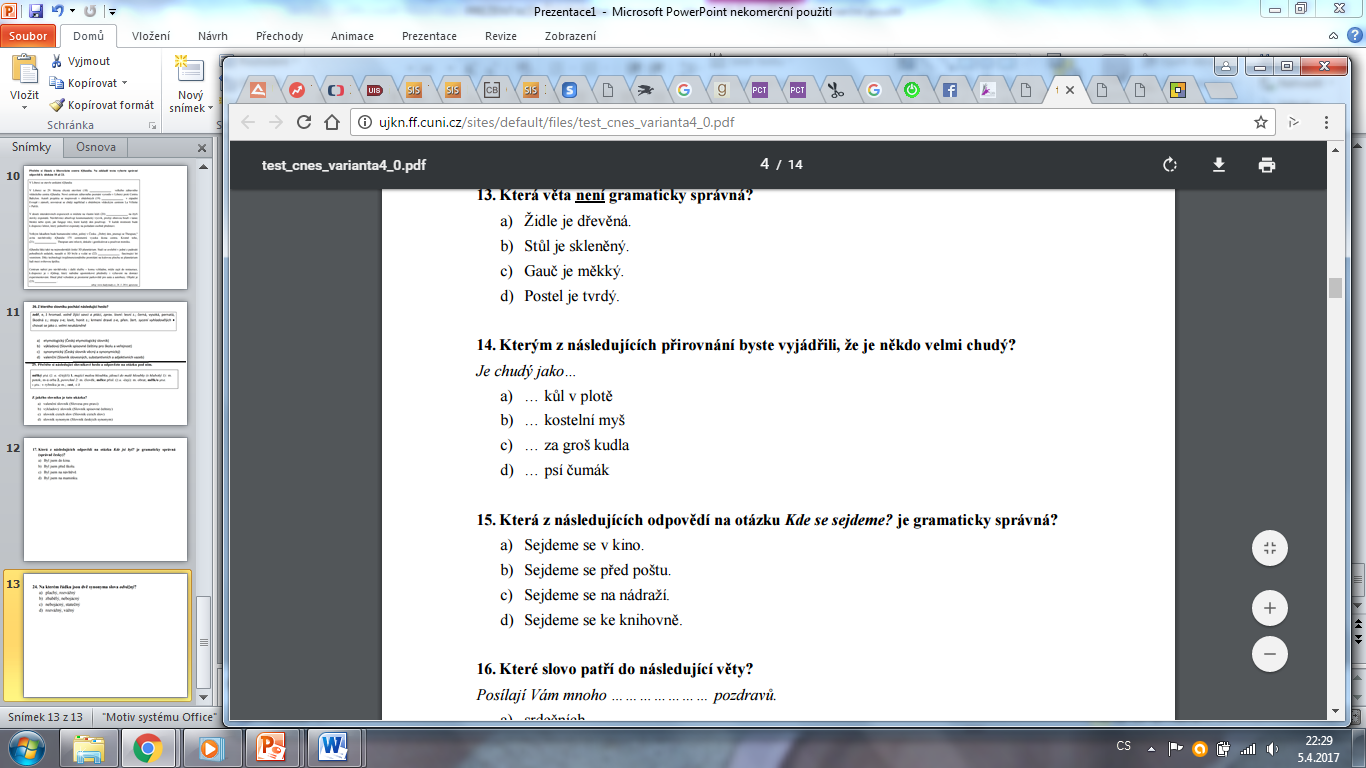 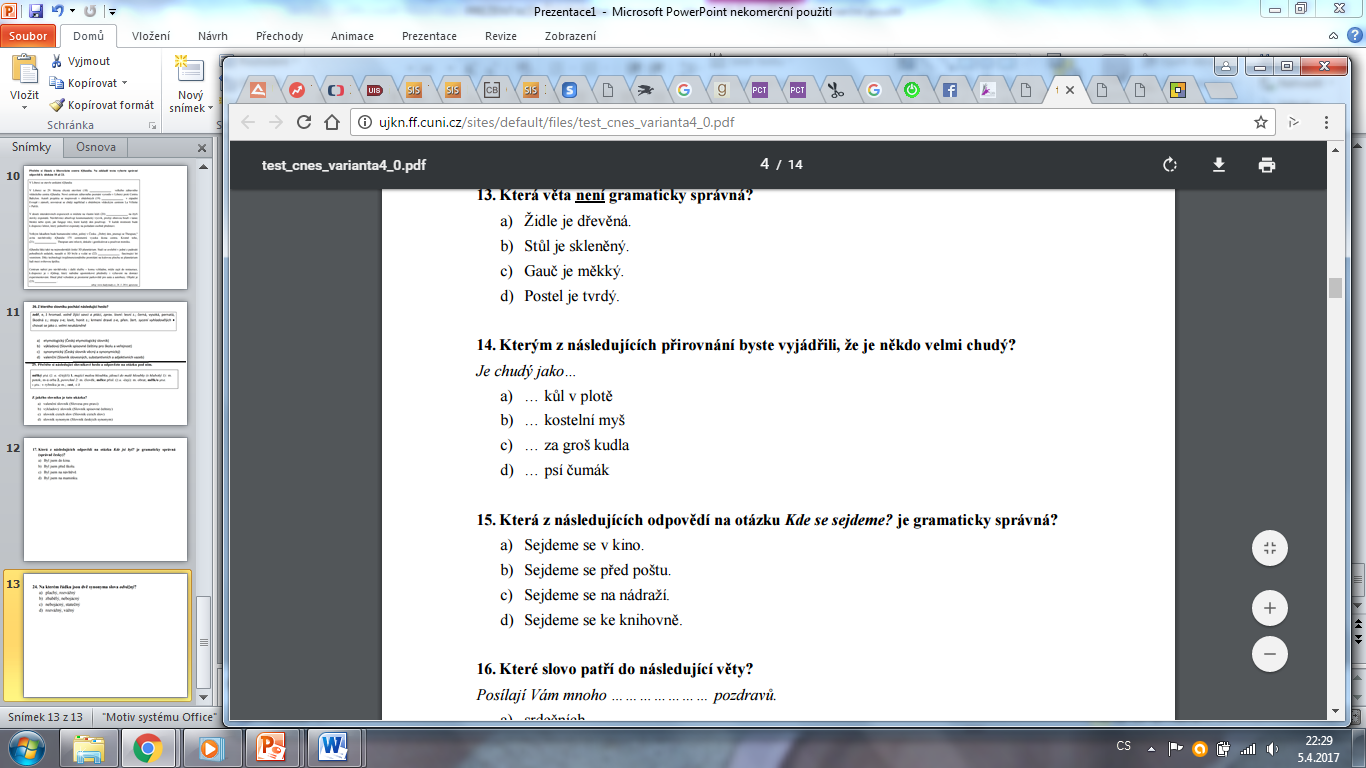 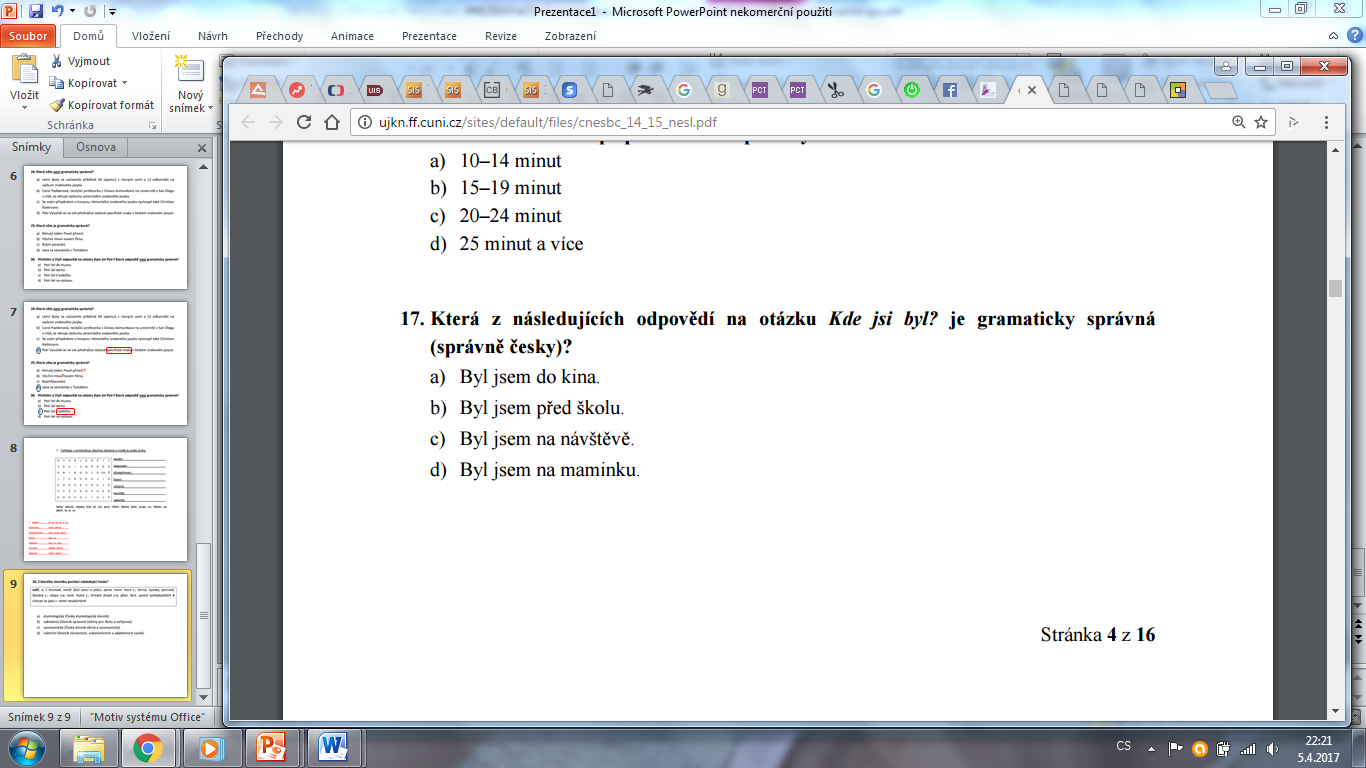 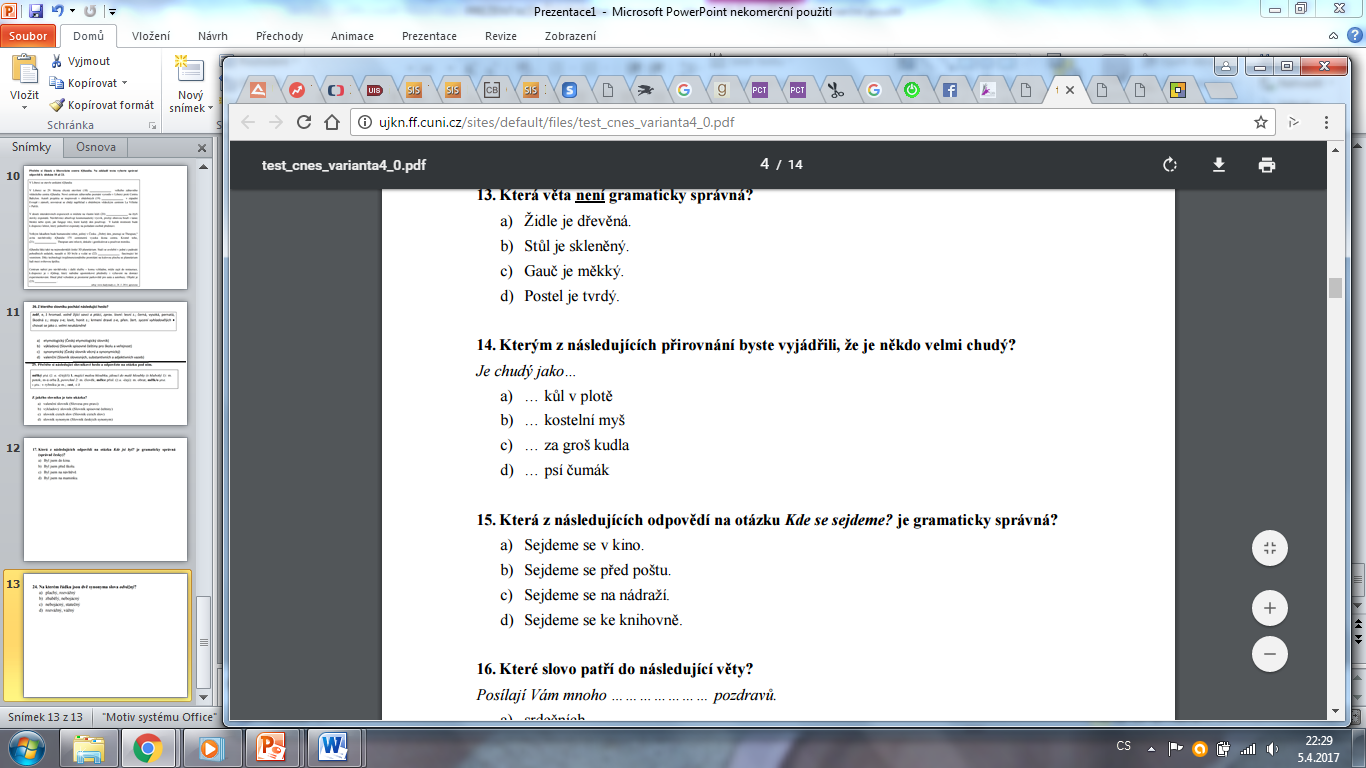 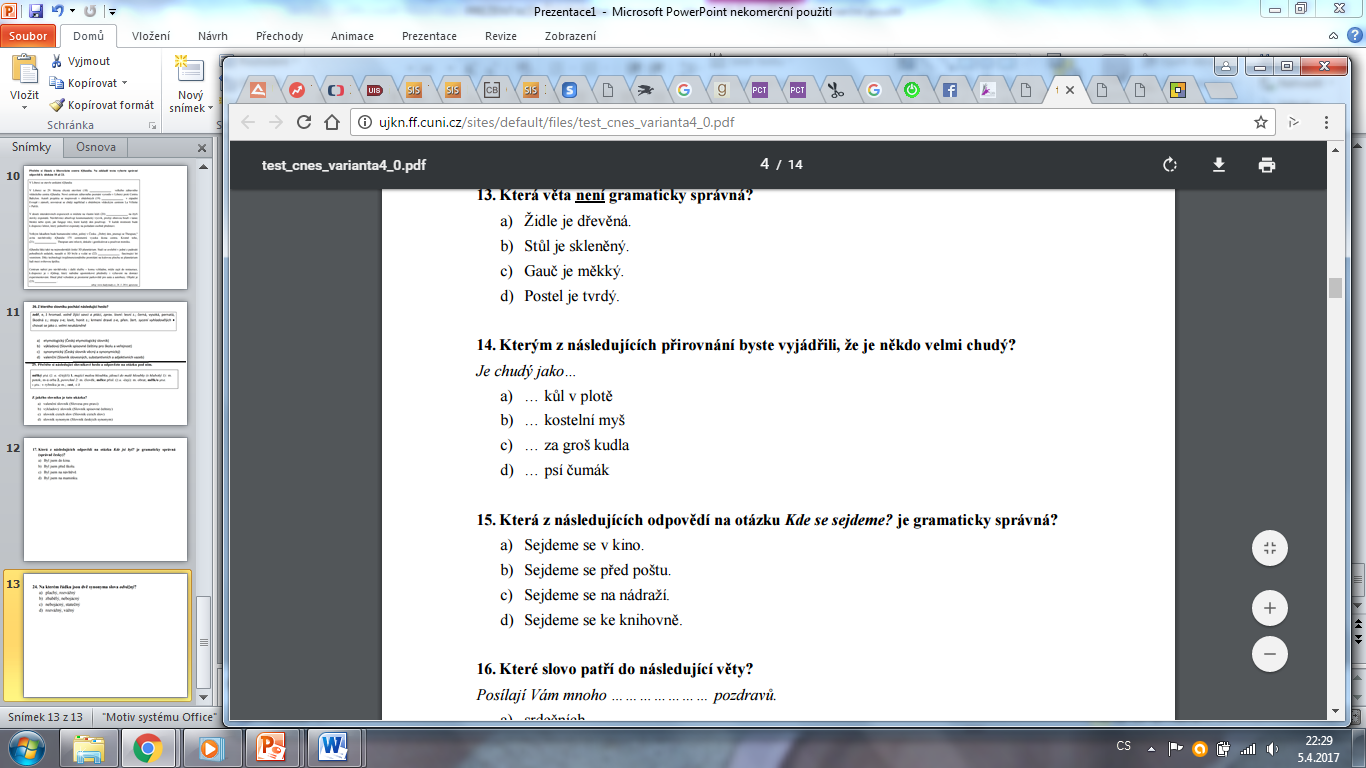 předložky u míst
na poště, na poštu
na návštěvě, na návštěvu
na nádraží
na letišti, na letiště
na zahradě, na zahradu
v bance, do banky
v kině, do kina
ve škole, do školy
v kostele, do kostela
v obchodě, do obchodu
??
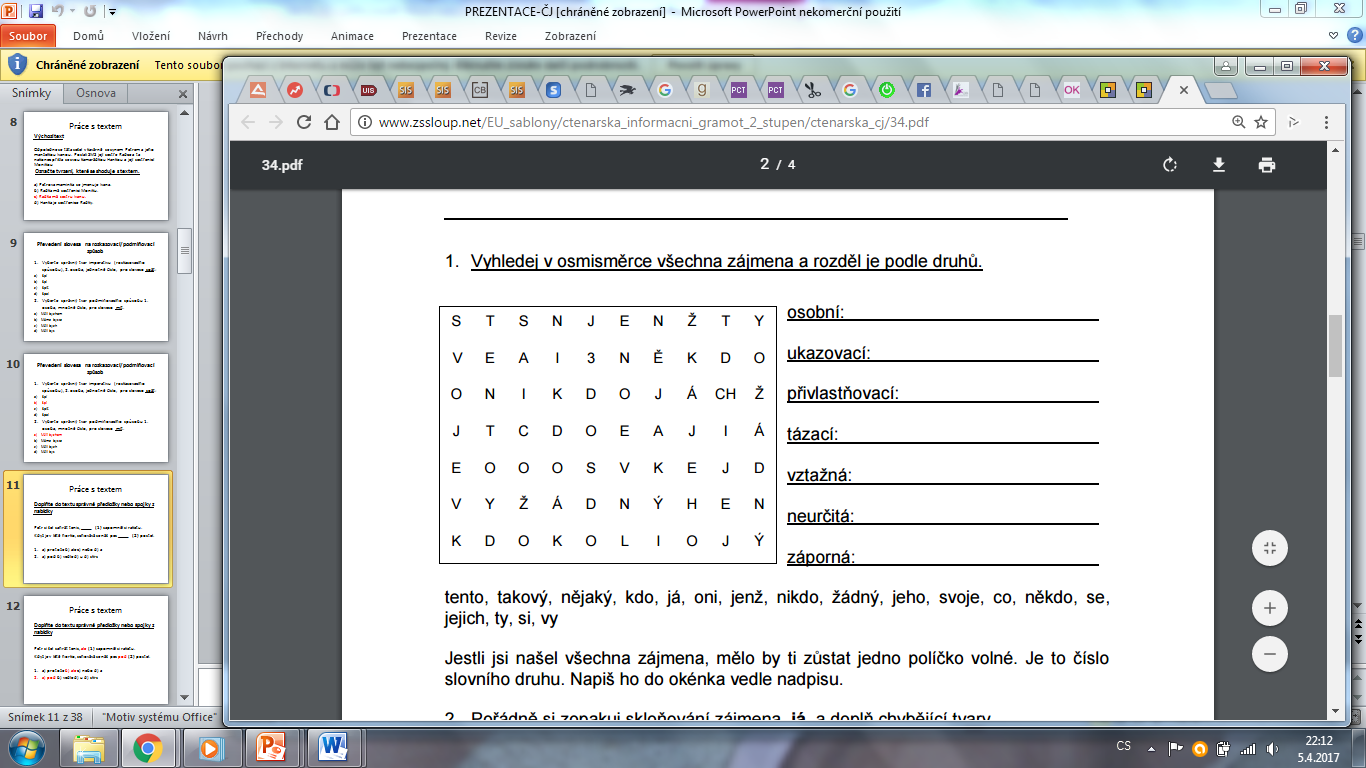 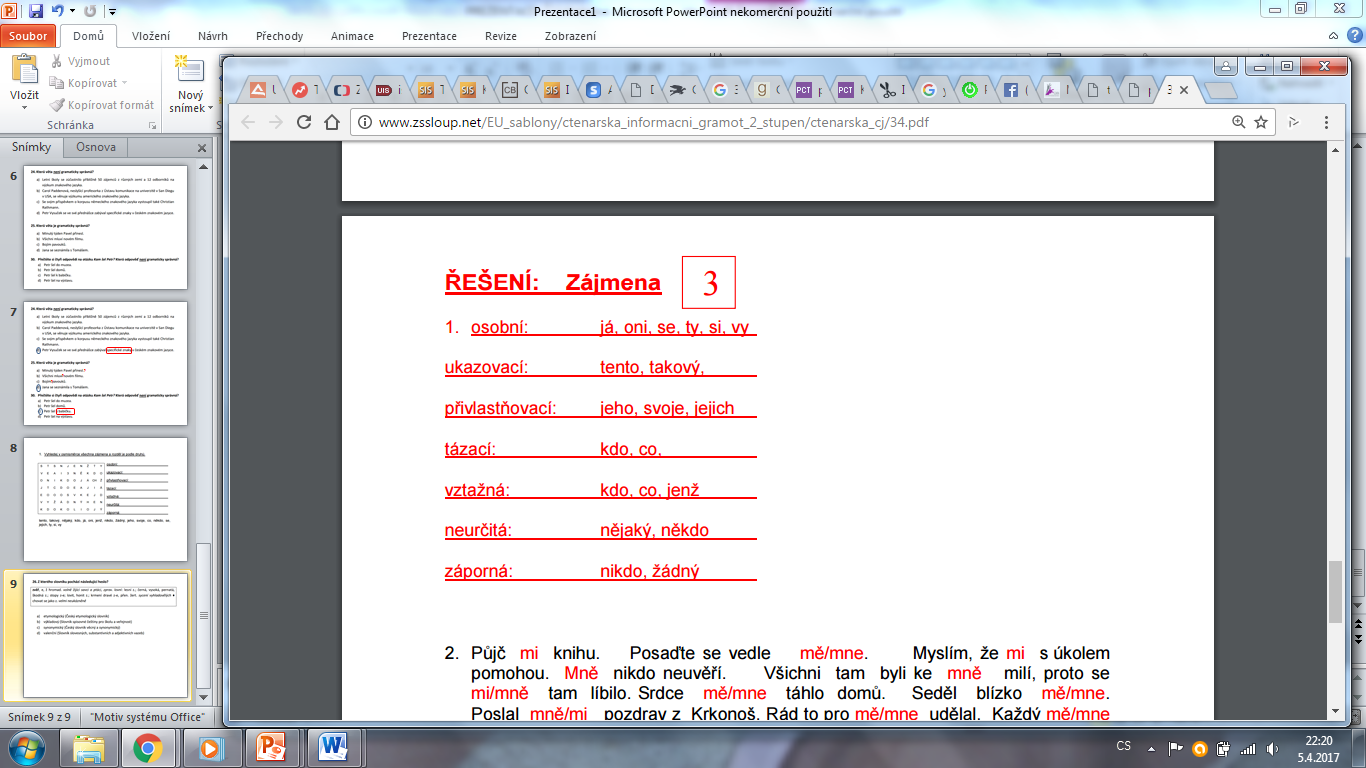 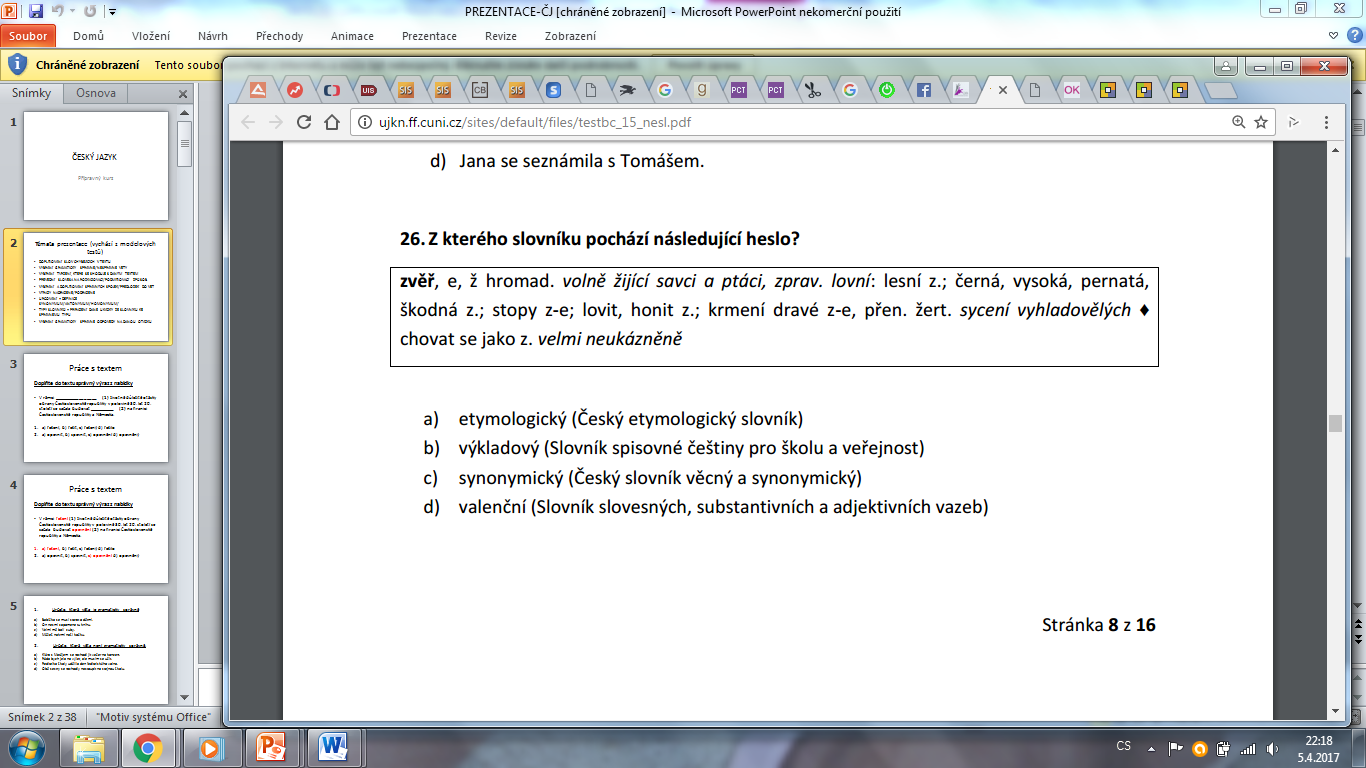 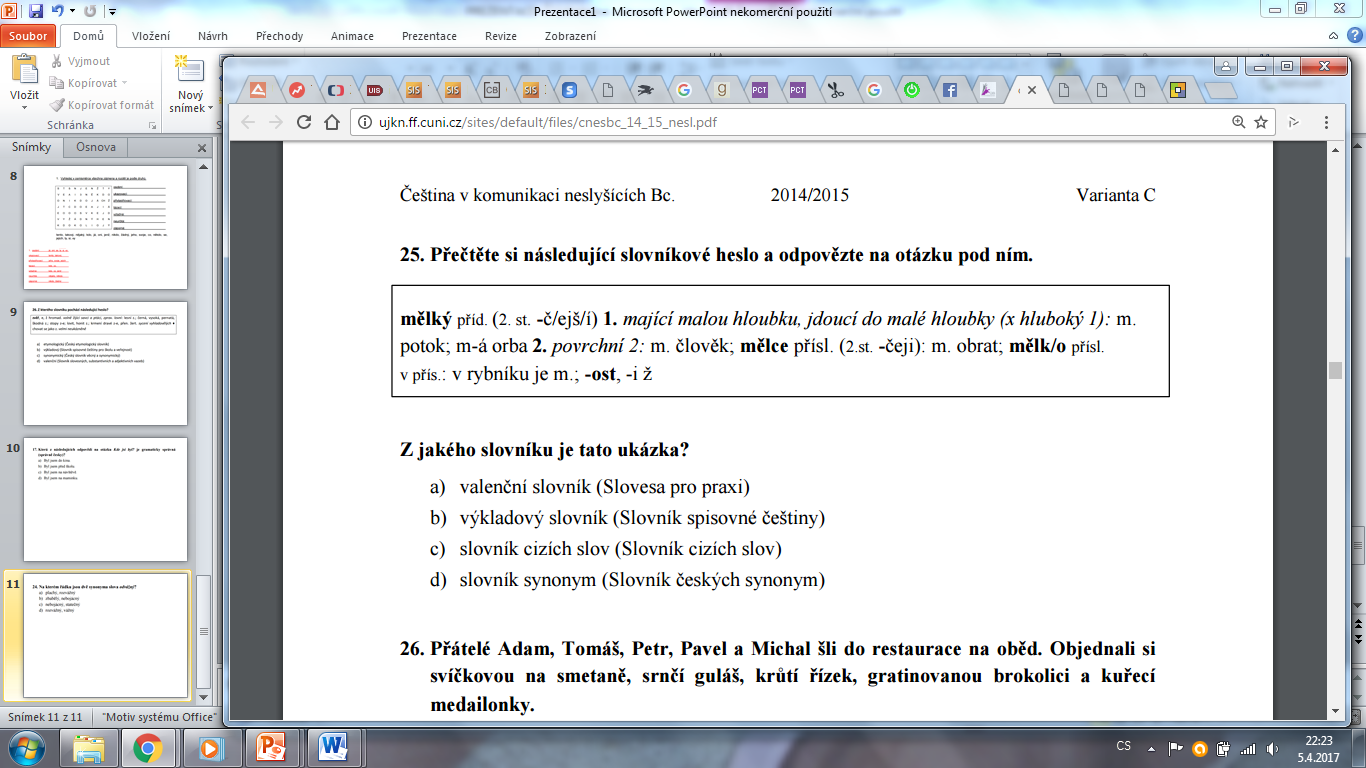 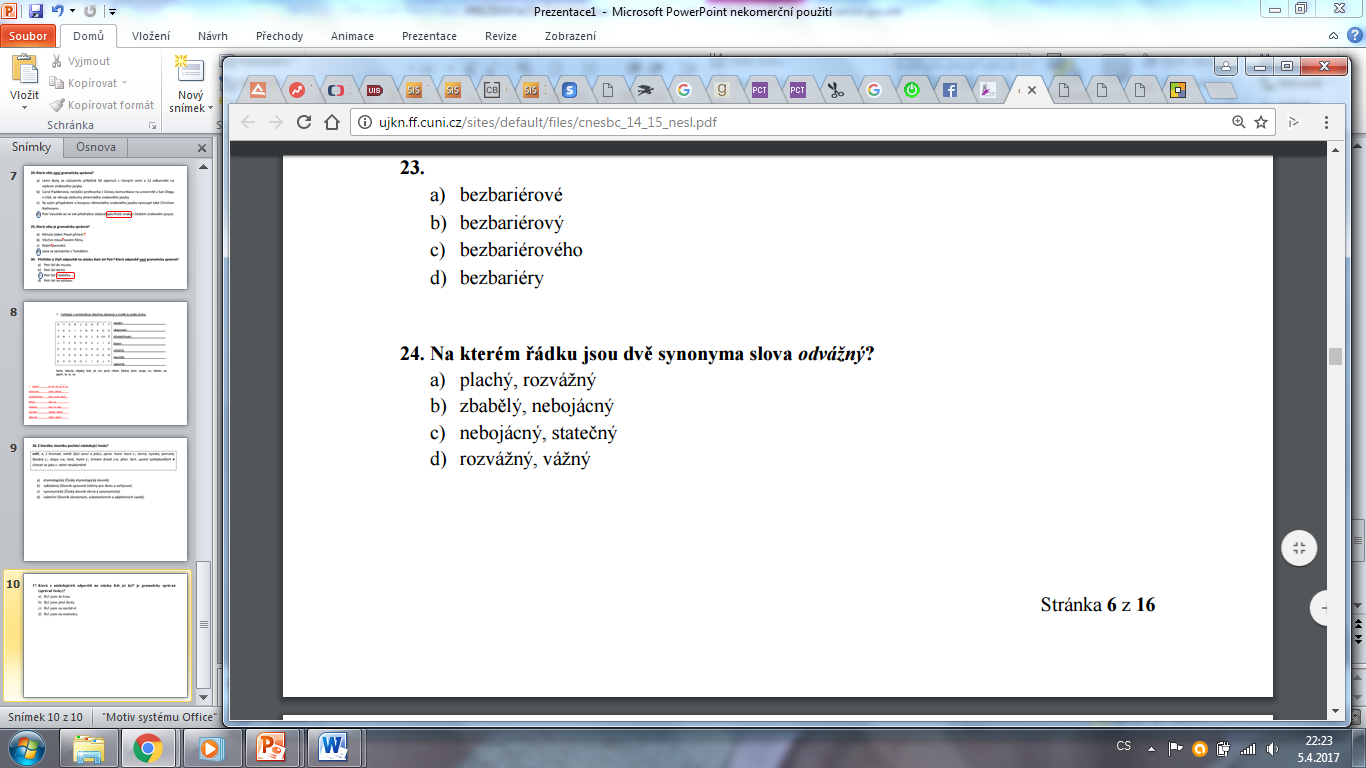 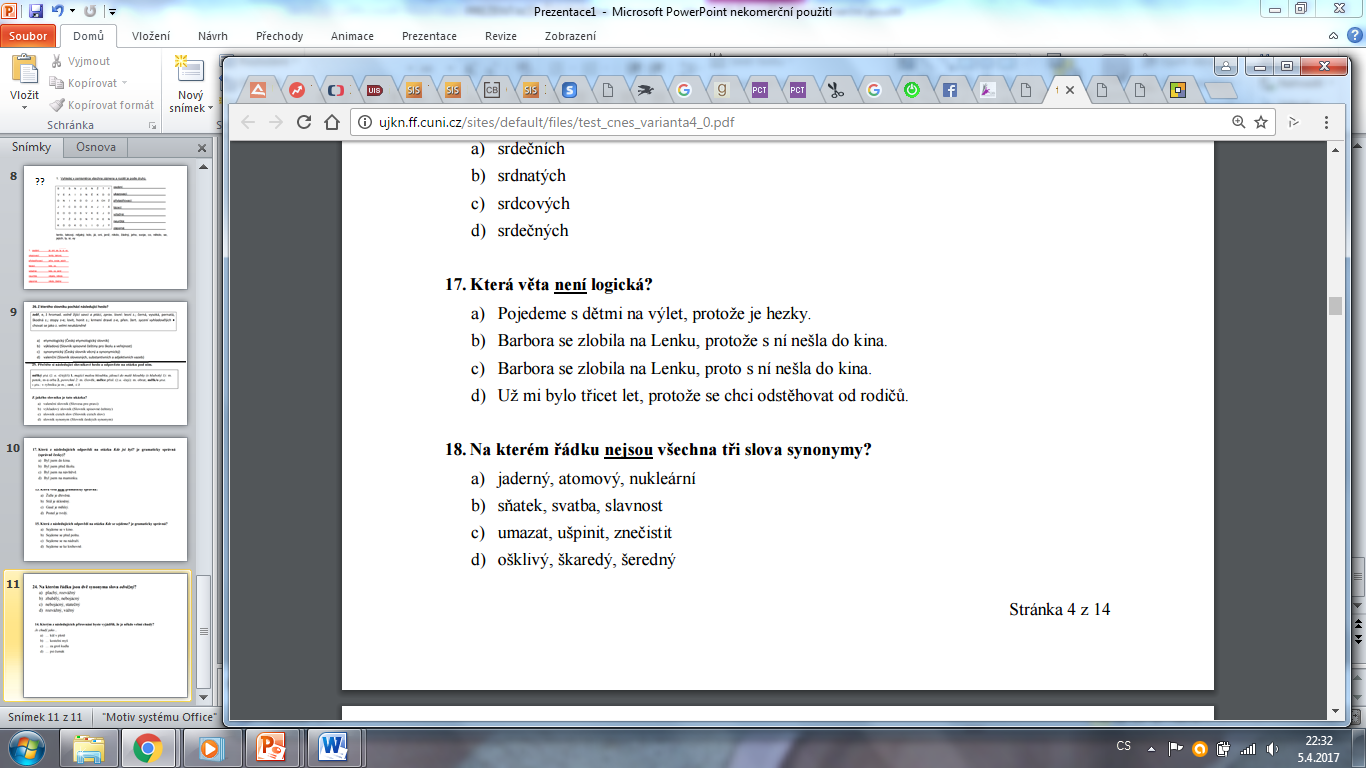 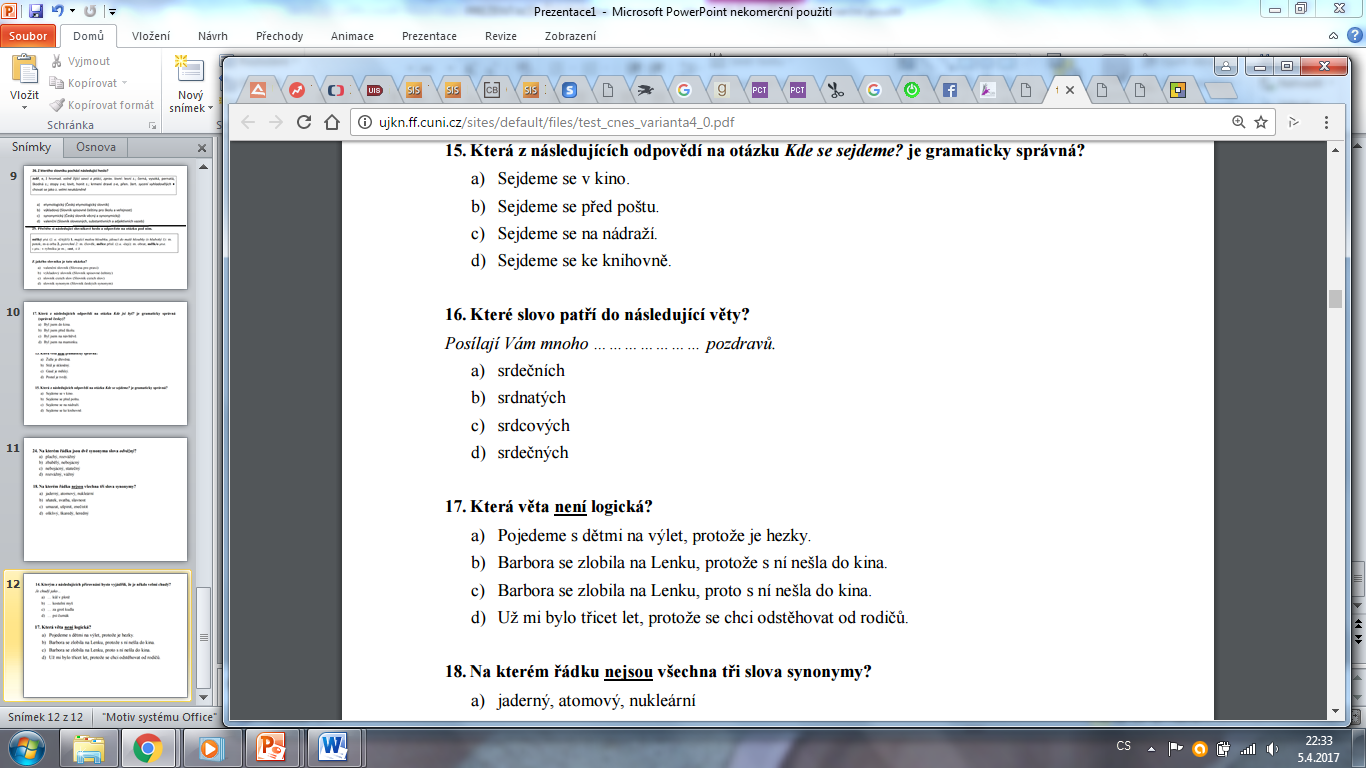 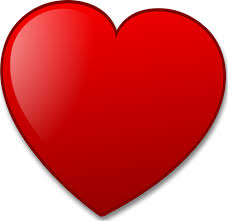 Doplňte vhodná slova:
srdeční _____________
srdcový _____________
srdnatý _____________
srdečný _____________
srdeční selhání
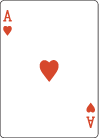 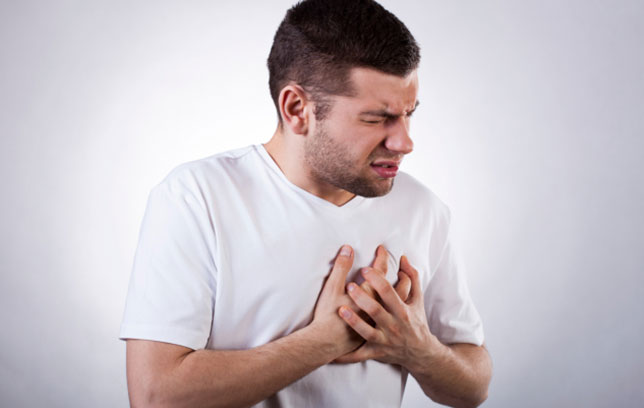 srdcové eso
srdnatý výkon
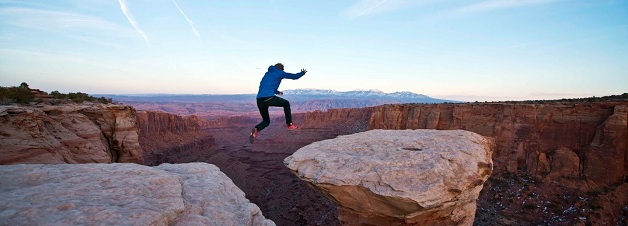 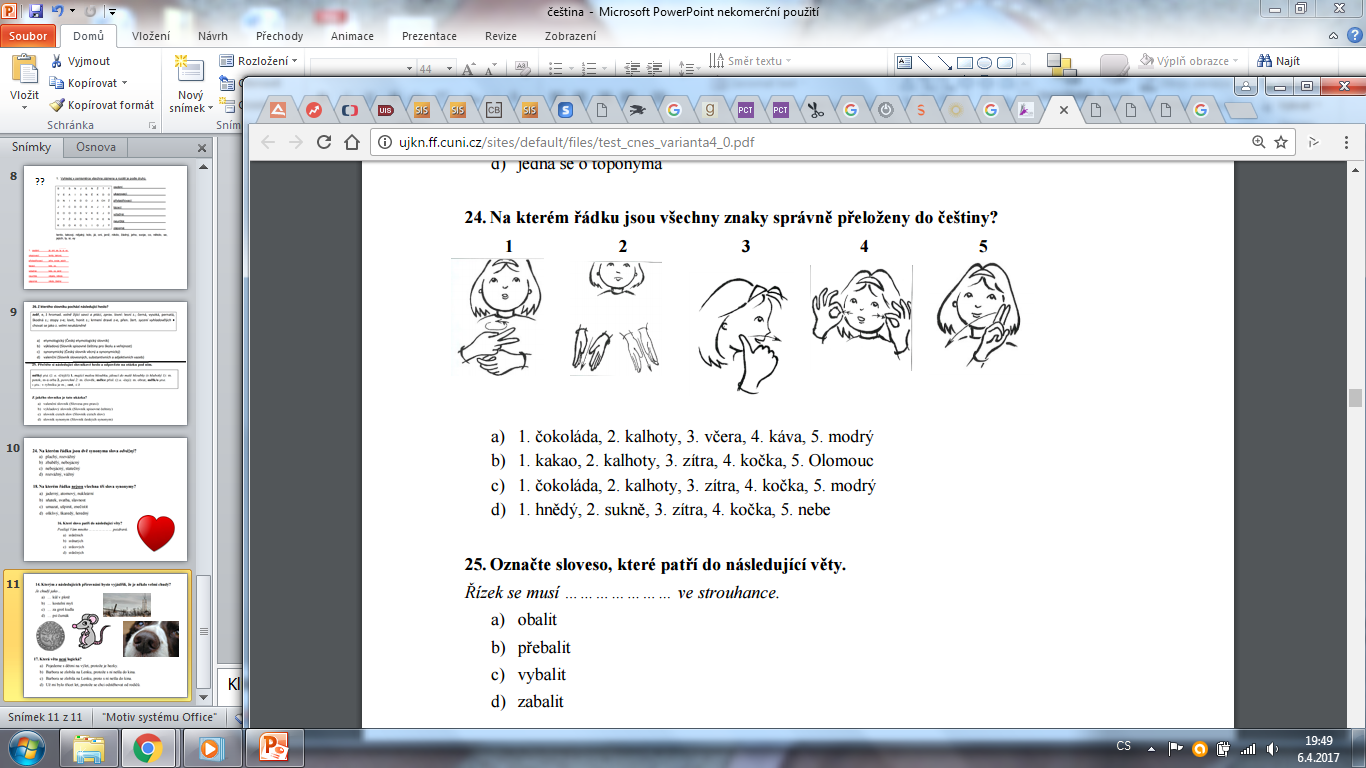 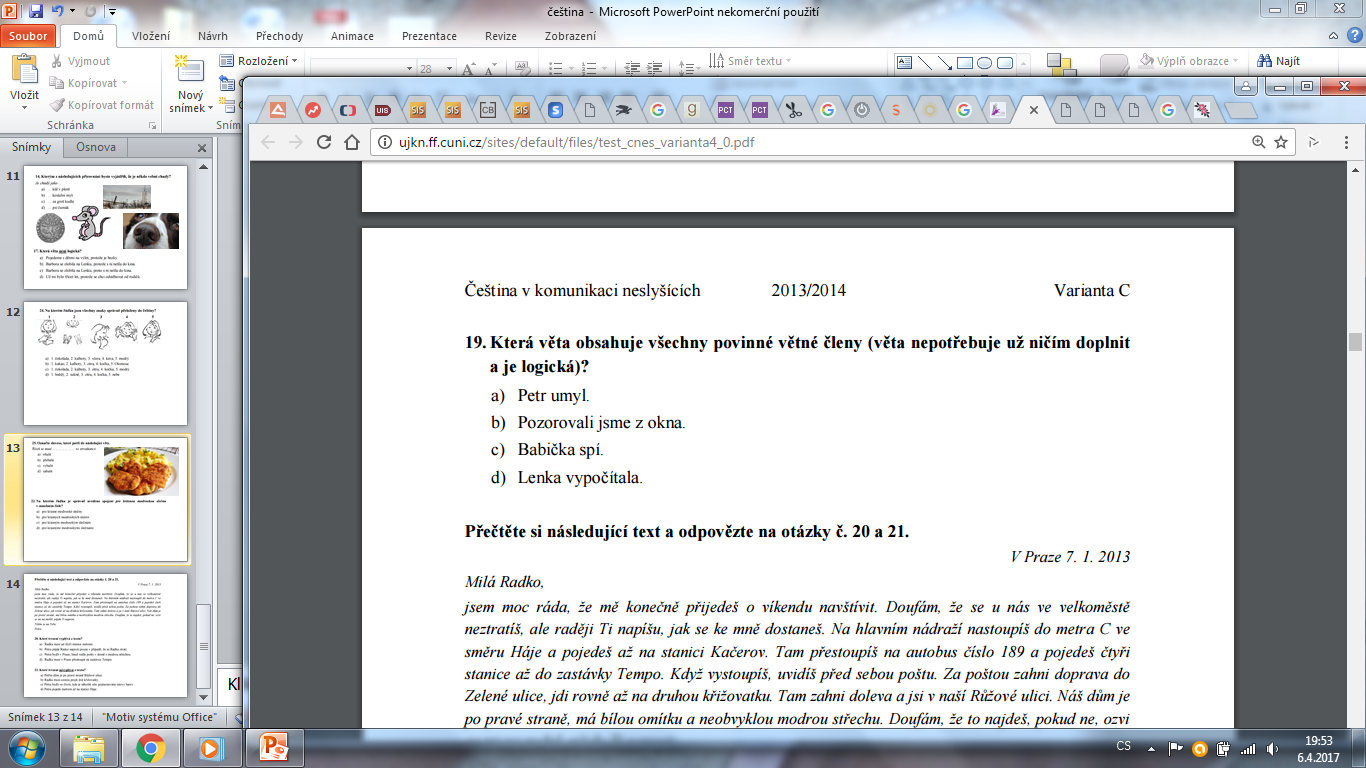 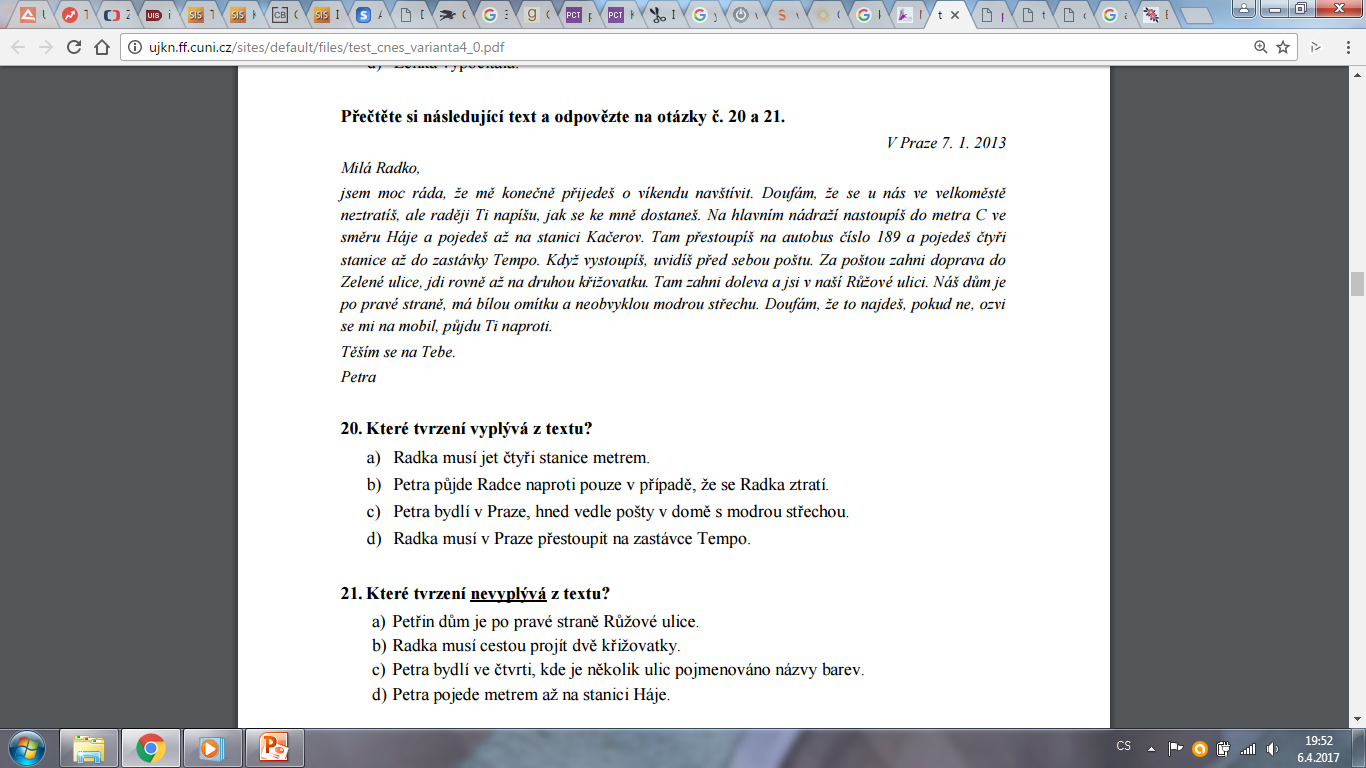 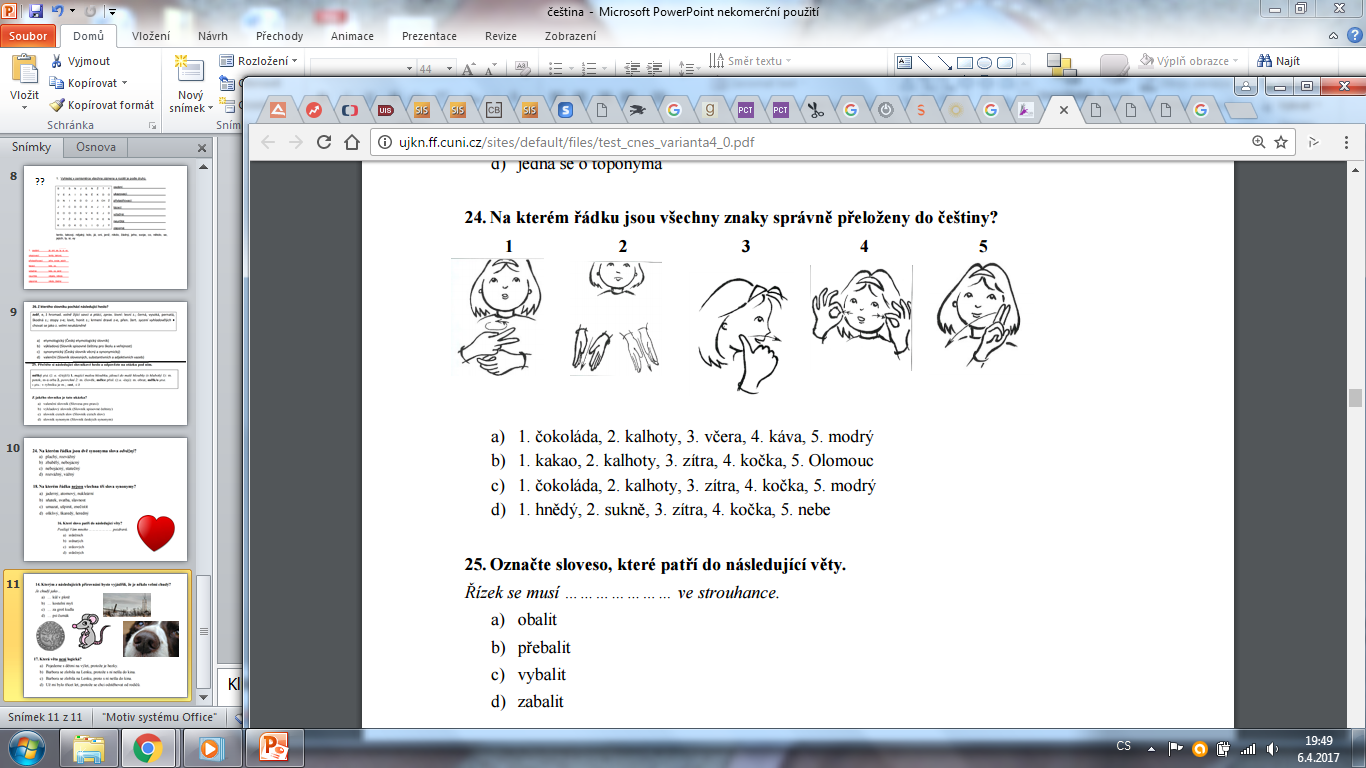 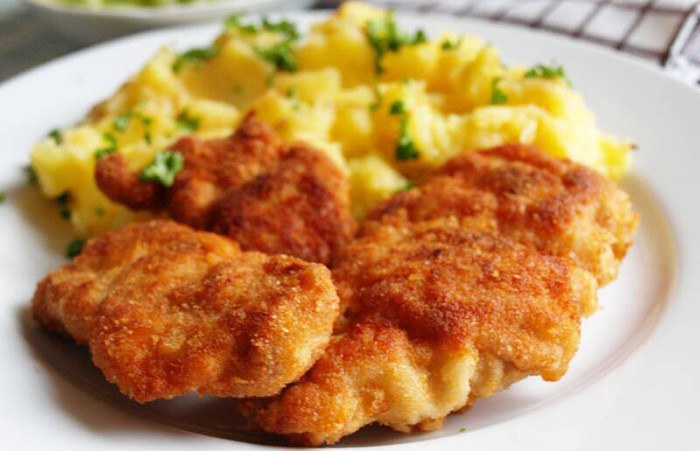 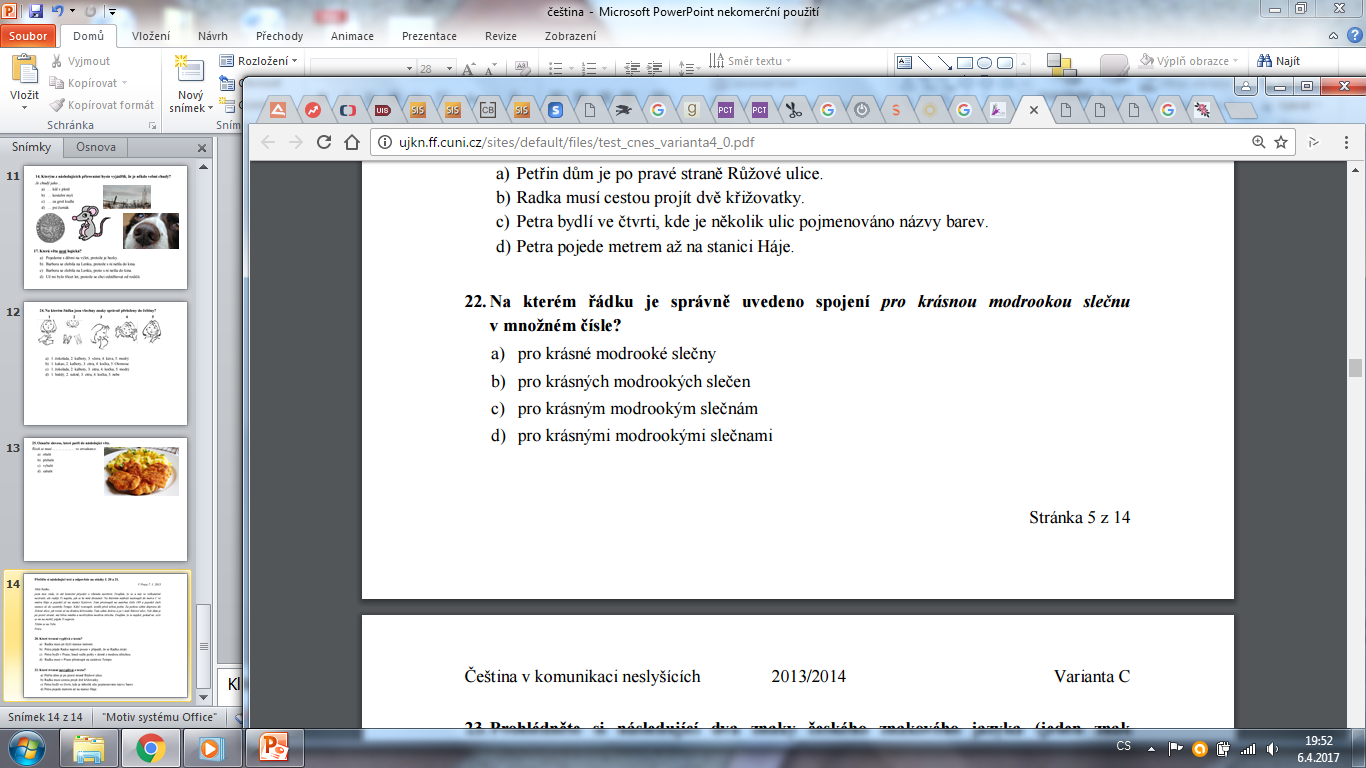 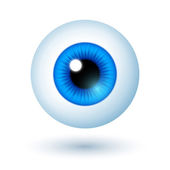 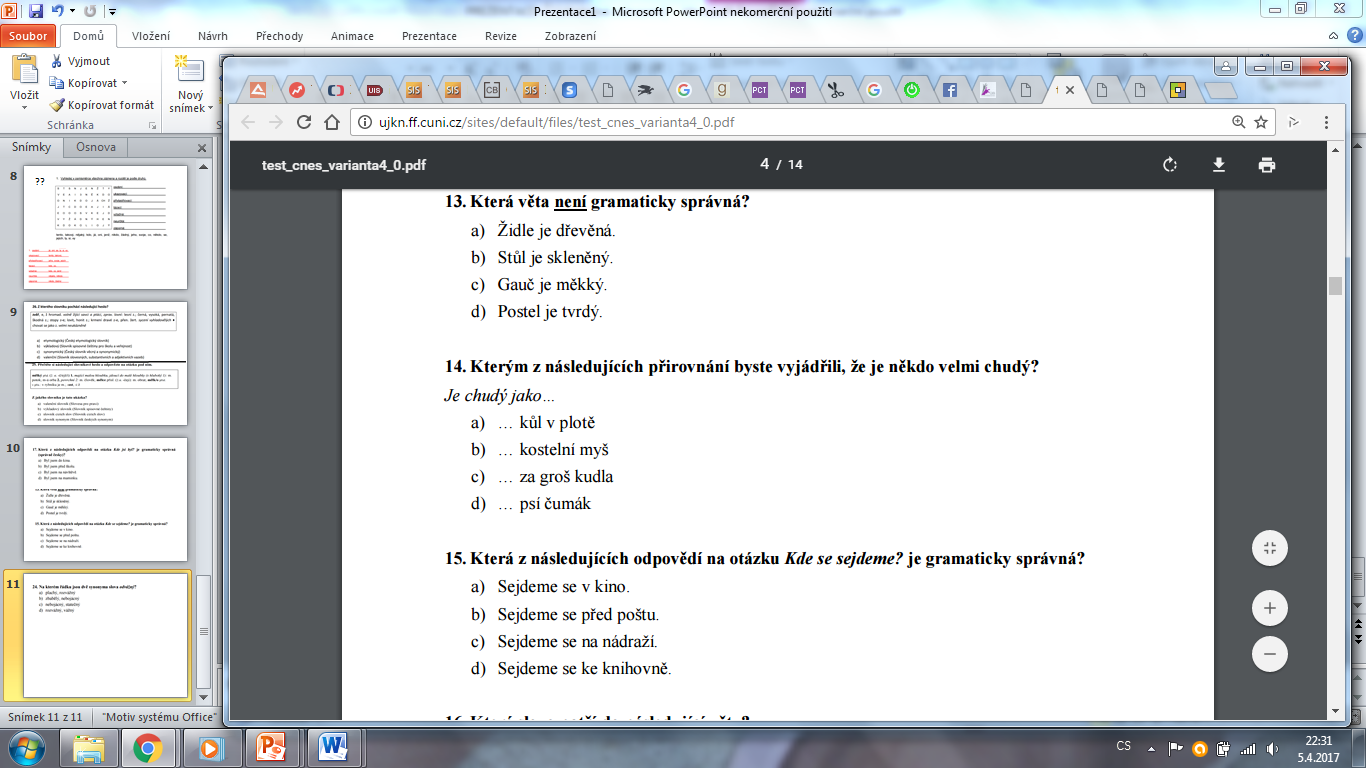 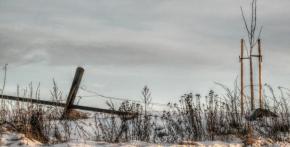 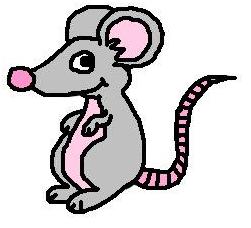 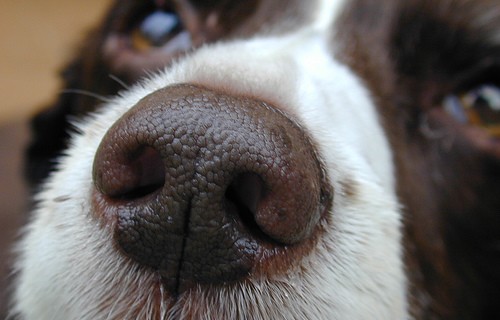 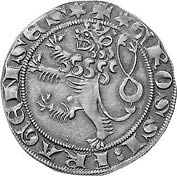 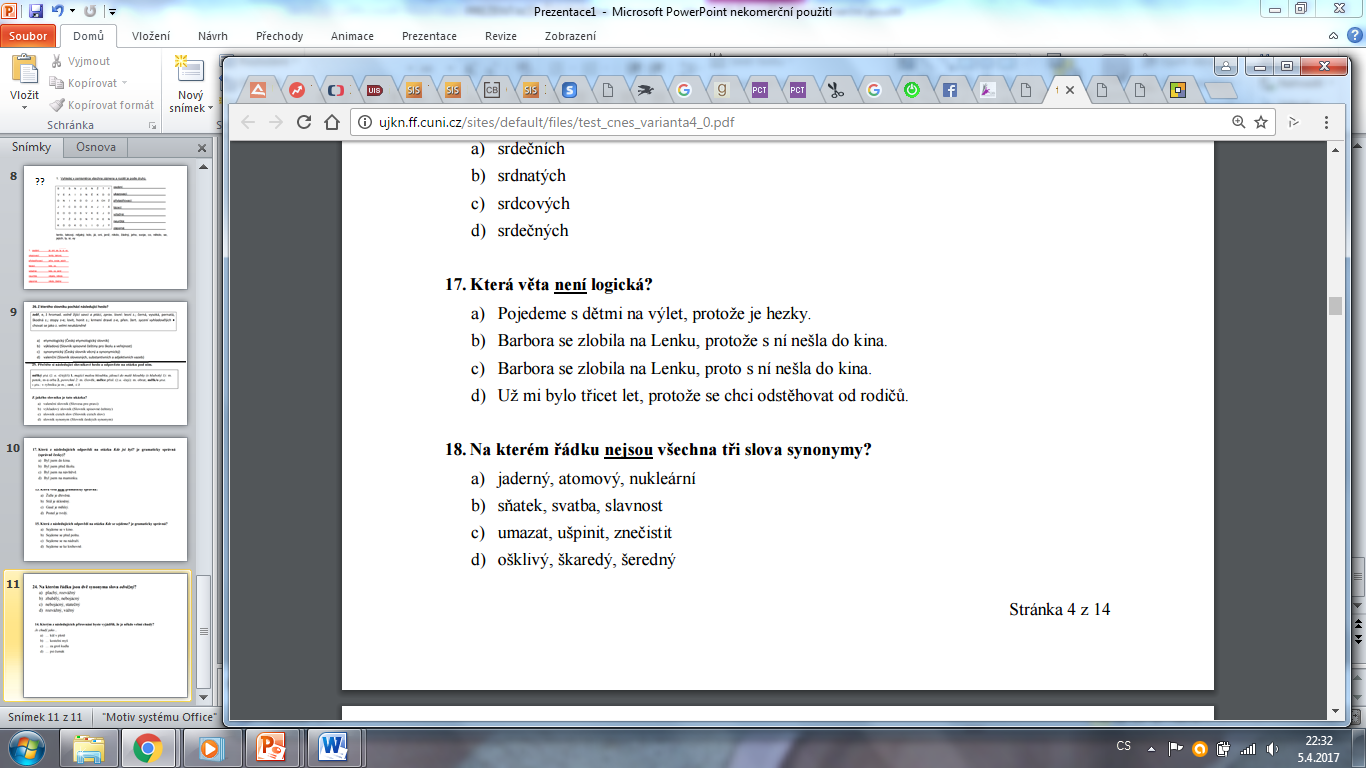